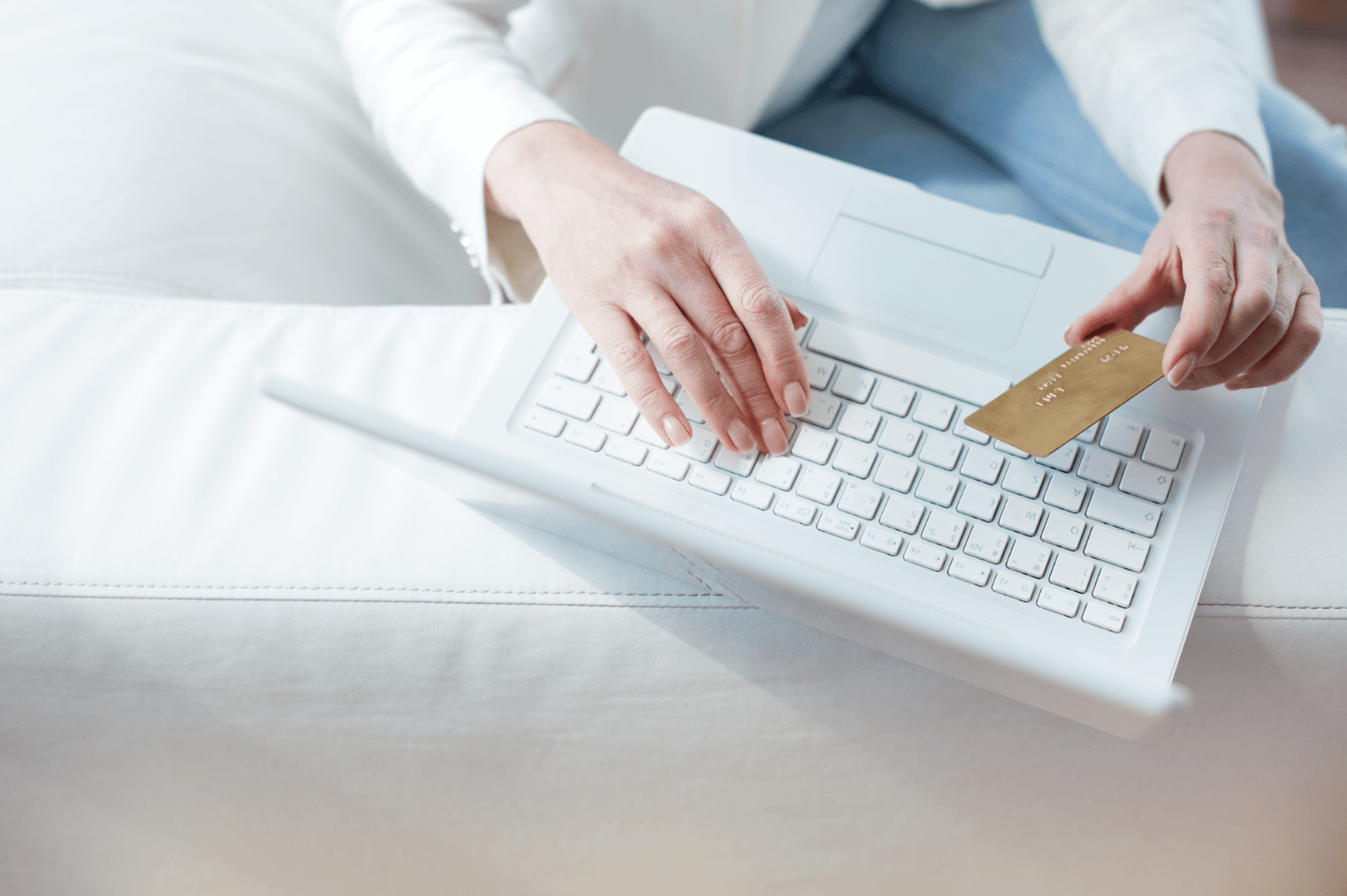 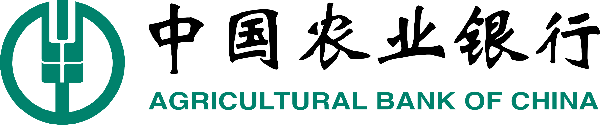 2020
农业银行工作总结
汇报人：xiazaii           日期：2020.08
目录
01
本年度工作发展报告
02
本年度财务发展状况
03
本年度销售总结报告
04
明年工作计划安排
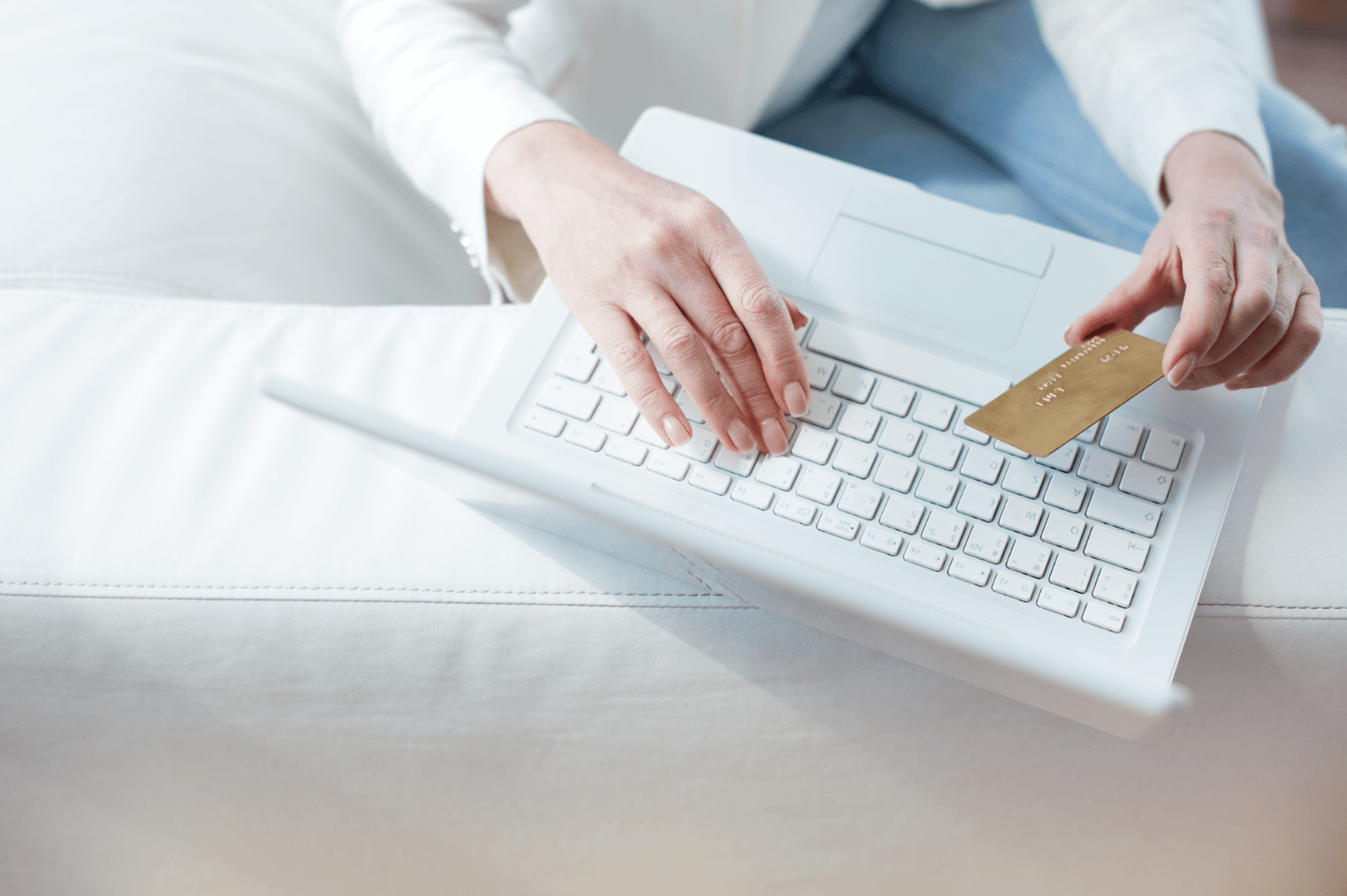 01/PART ONE
本年度银行工作总结
BANK WORK SUMMARY OF THE YEAR
本年度银行工作总结
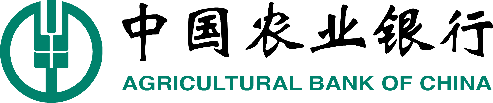 BANK WORK SUMMARY OF THE YEAR
01
02
中国千图网素材平台
中国千图网素材平台
中国千图网素材平台
中国千图网素材平台
中国千图网素材平台
中国千图网素材平台
点击此处更换文本58pic.com
点击此处更换文本58pic.com
点击此处更换文本58pic.com
点击此处更换文本58pic.com
点击此处更换文本58pic.com
点击此处更换文本58pic.com
03
04
05
06
本年度银行工作总结
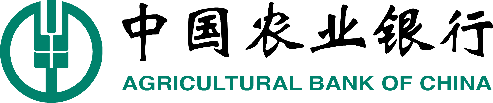 BANK WORK SUMMARY OF THE YEAR
第一项
第二项
第三项
第四项
中国千图网素材平台
中国千图网素材平台
中国千图网素材平台
中国千图网素材平台
点击此处更换文本58pic.com
点击此处更换文本58pic.com
点击此处更换文本58pic.com
点击此处更换文本58pic.com
本年度银行工作总结
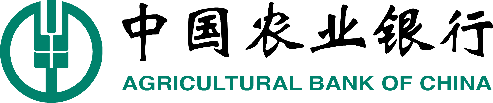 BANK WORK SUMMARY OF THE YEAR
中国千图网素材平台
中国千图网素材平台
中国千图网素材平台
04
03
点击此处更换文本58pic.com
点击此处更换文本58pic.com
点击此处更换文本58pic.com
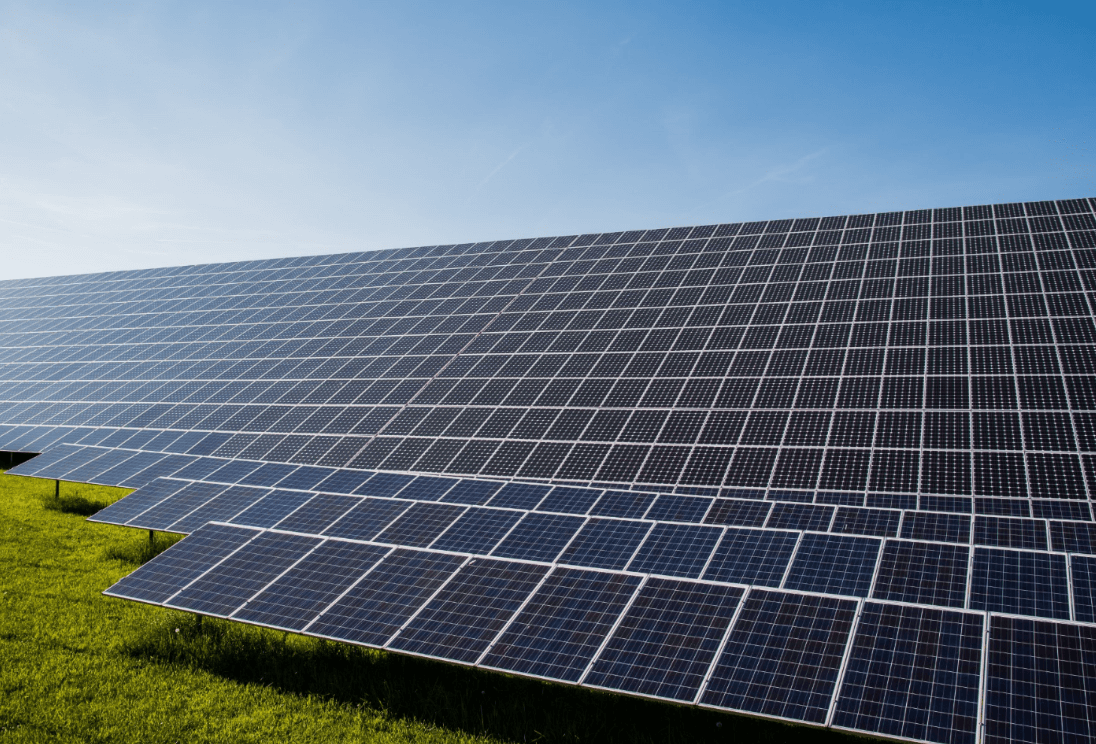 02
05
中国千图网素材平台
中国千图网素材平台
中国千图网素材平台
01
06
点击此处更换文本58pic.com
点击此处更换文本58pic.com
点击此处更换文本58pic.com
本年度银行工作总结
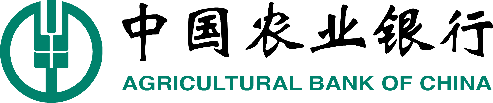 BANK WORK SUMMARY OF THE YEAR
中国千图网素材平台
中国千图网素材平台
中国千图网素材平台
中国千图网素材平台
中国千图网素材平台
中国千图网素材平台
中国千图网素材平台
中国千图网素材平台
点击此处更换
文本58pic.com
点击此处更换
文本58pic.com
点击此处更换
文本58pic.com
点击此处更换
文本58pic.com
本年度银行工作总结
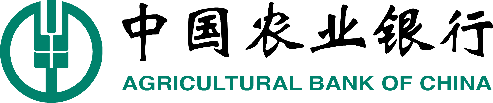 BANK WORK SUMMARY OF THE YEAR
中国千图网素材平台
中国千图网素材平台
中国千图网素材平台
中国千图网素材平台
2013
2014
2015
2016
点击此处更换文本
58pic.com
点击此处更换文本
58pic.com
点击此处更换文本
58pic.com
点击此处更换文本
58pic.com
点击此处更换文本
58pic.com
点击此处更换文本
58pic.com
点击此处更换文本
58pic.com
点击此处更换文本
58pic.com
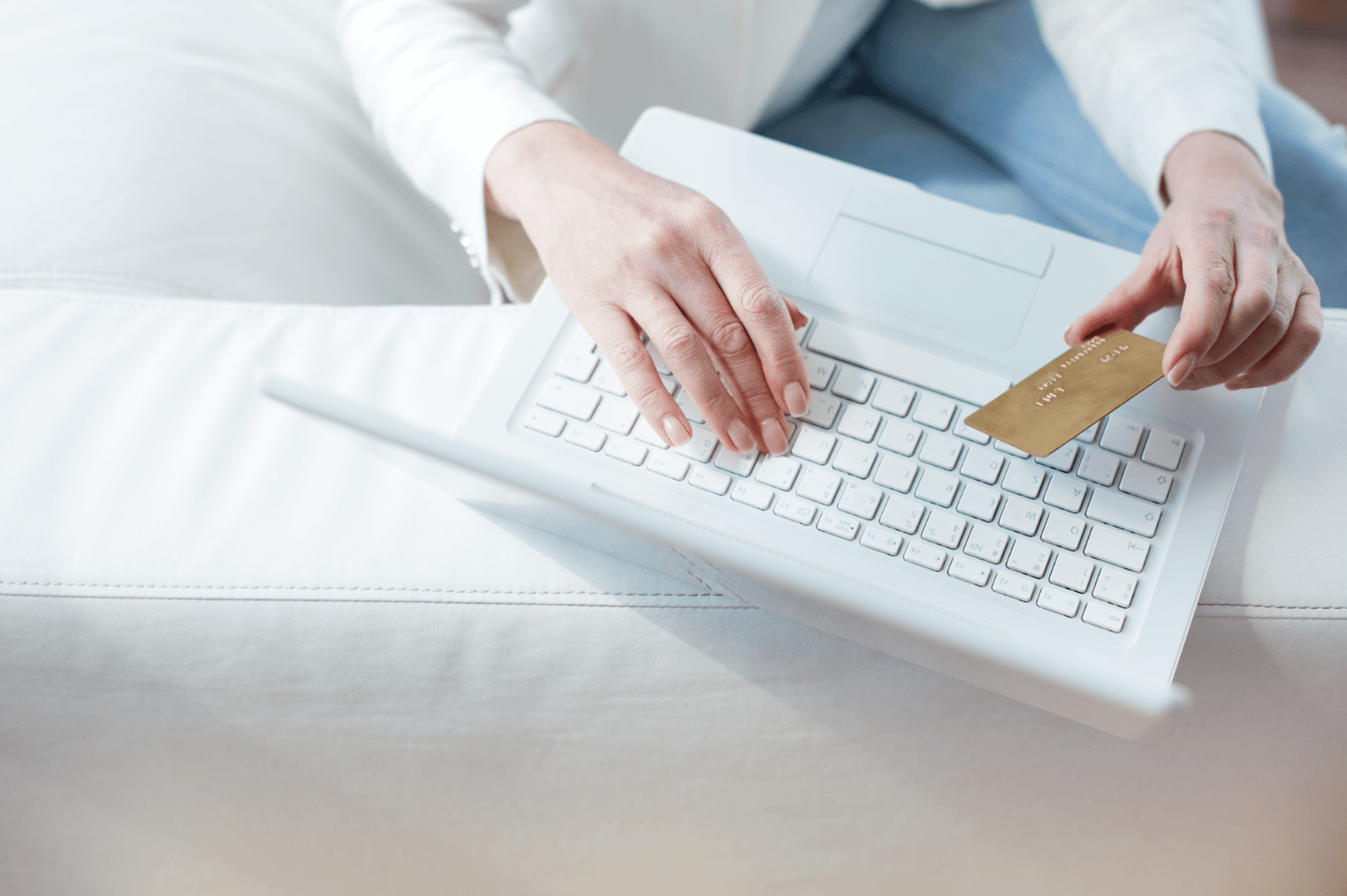 02/PART TWO
本年度银行财务报告
BANKING ANALYSIS OF THE YEAR
本年度银行财务报告
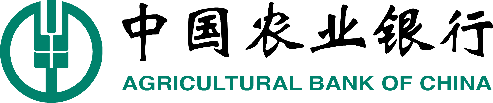 BANKING ANALYSIS OF THE YEAR
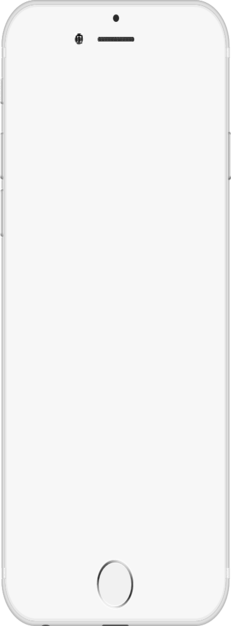 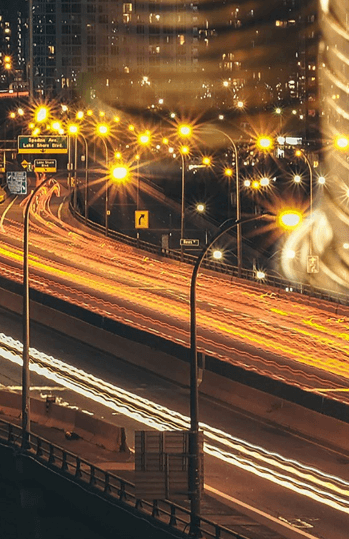 中国千图网素材平台
点击此处更换文本58pic.com点击此处更换文本58pic.com点击此处更换文本58pic.com点击此处更换文本58pic.com点击此处更换文本58pic.com点击此处更换文本58pic.com点击此处更换文58pic.com点击此处更换文本
本年度银行财务报告
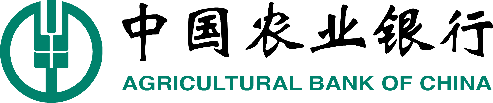 BANKING ANALYSIS OF THE YEAR
中国千图网素材平台
点击此处更换文本58pic.com
中国千图网素材平台
点击此处更换文本58pic.com
中国千图网素材平台
点击此处更换文本58pic.com
本年度银行财务报告
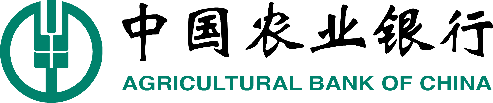 BANKING ANALYSIS OF THE YEAR
90%
70%
80%
95%
中国千图网素材平台
中国千图网素材平台
中国千图网素材平台
中国千图网素材平台
点击此处更换文本58pic.com
点击此处更换文本58pic.com
点击此处更换文本58pic.com
点击此处更换文本58pic.com
点击此处更换文本58pic.com
点击此处更换文本58pic.com
点击此处更换文本58pic.com
点击此处更换文本58pic.com
点击此处更换文本58pic.com
点击此处更换文本58pic.com
点击此处更换文本58pic.com
点击此处更换文本58pic.com
本年度银行财务报告
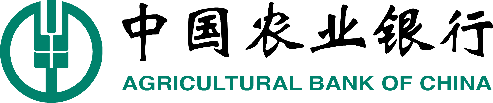 BANKING ANALYSIS OF THE YEAR
60%
80%
90%
千图网(www.58pic.com) 是专注免费设计素材下载的网站!提供矢量图素材,矢量背景图片,矢量图库,还有psd素材,PS素材,设计模板,设计素材,PPT素材,以及网页素材。
本年度银行财务报告
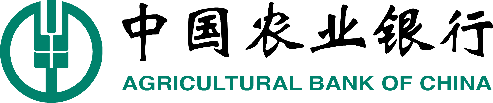 BANKING ANALYSIS OF THE YEAR
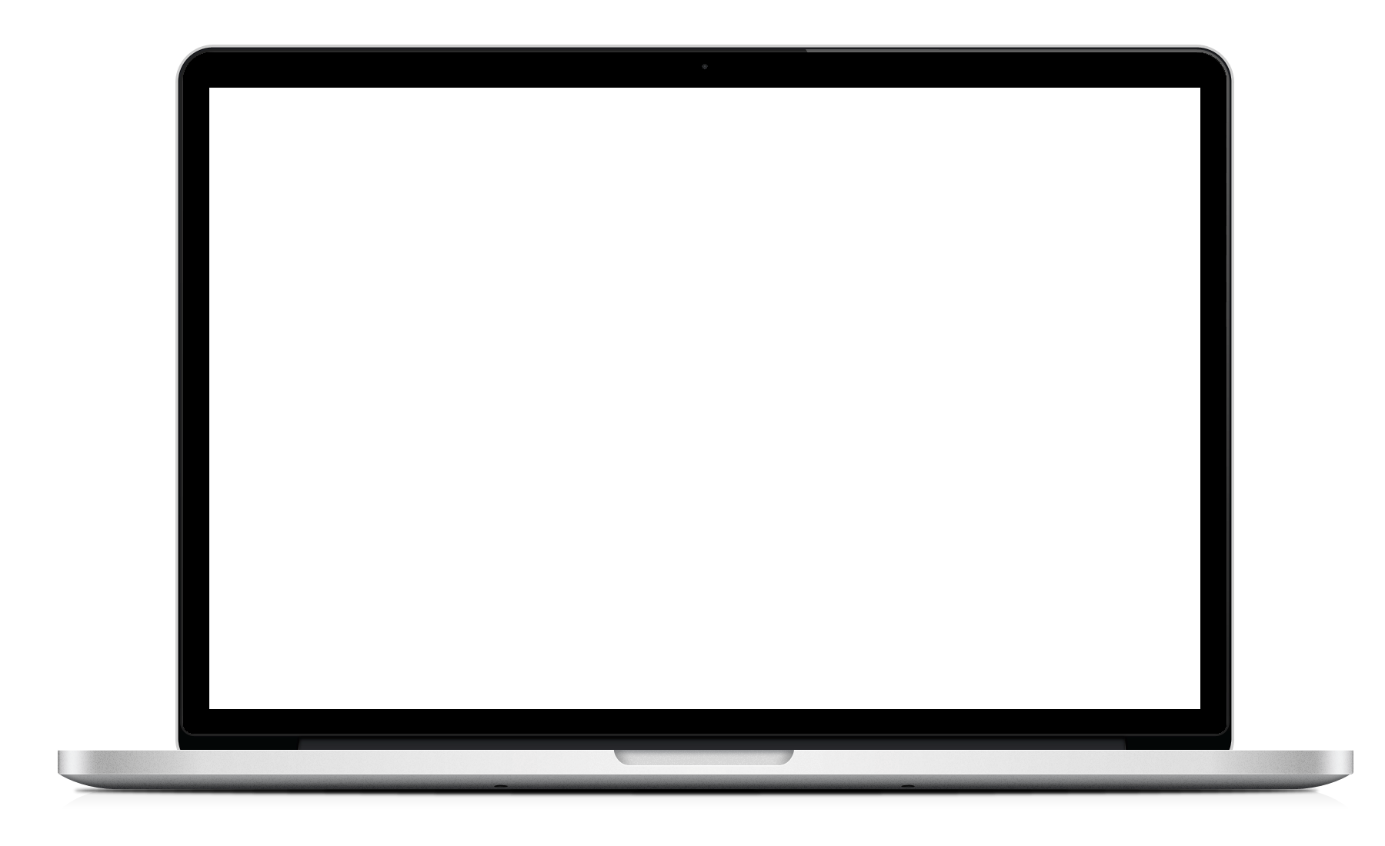 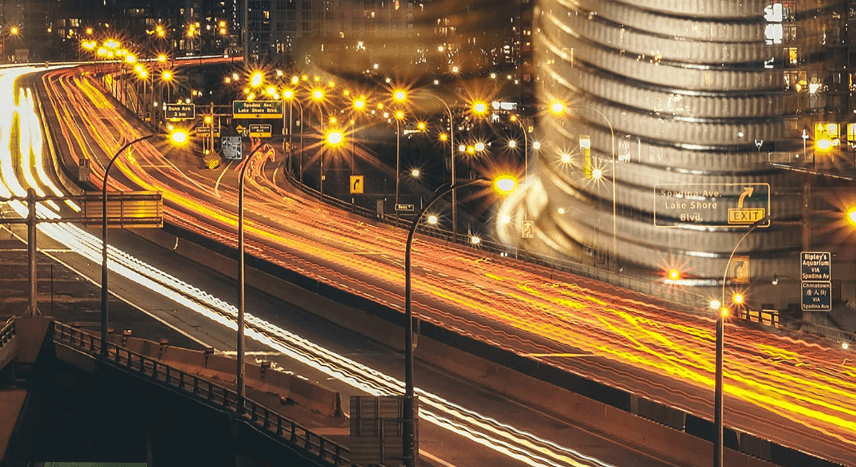 千图网(www.58pic.com) 是专注免费设计素材下载的网站!提供矢量图素材,矢量背景图片,矢量图库,还有psd素材,PS素材,设计模板,设计素材,PPT素材,以及网页素材。
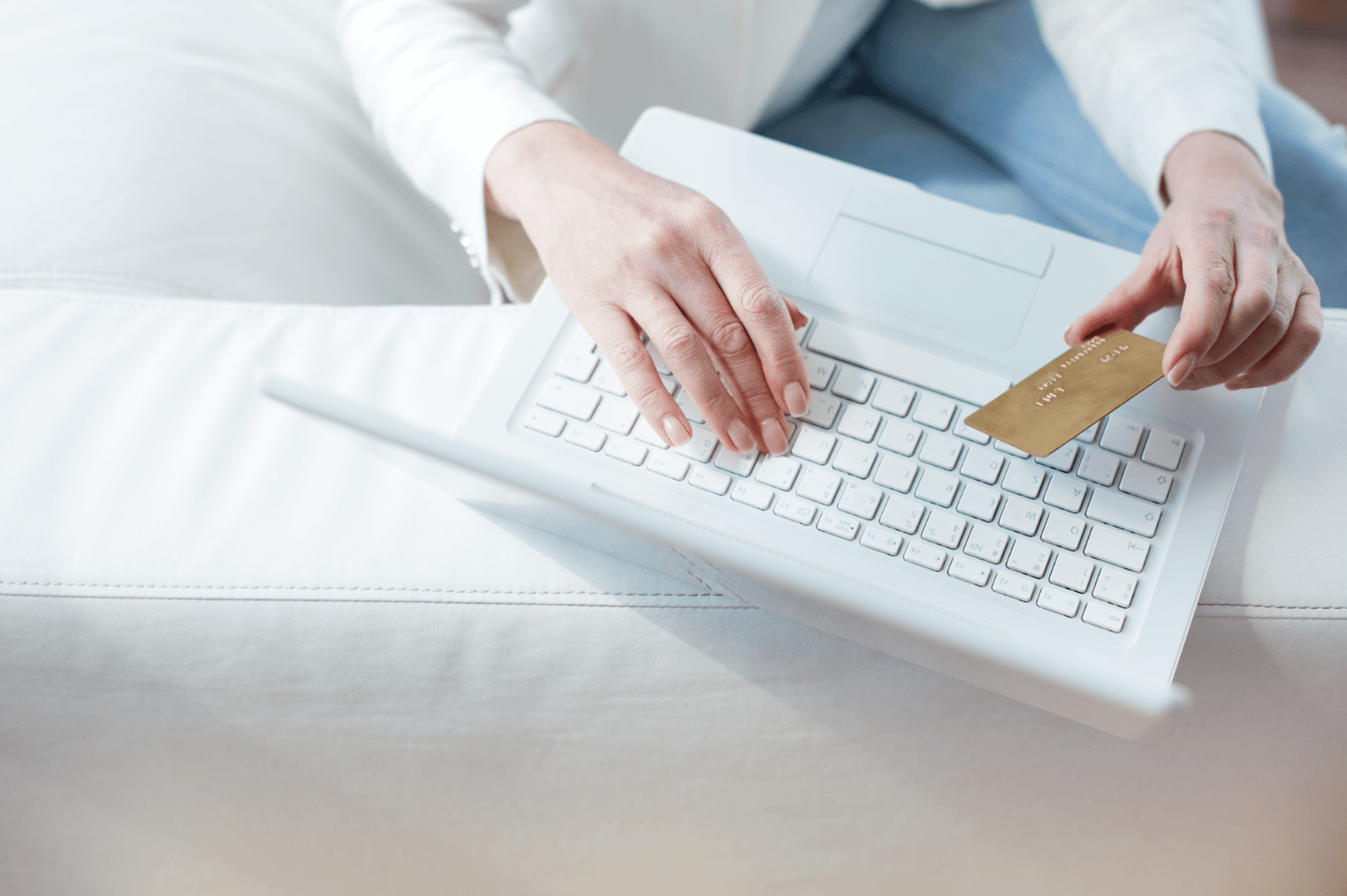 03/PART THREE
本年度银行工作分析
BANKING ANALYSIS OF THE YEAR
本年度银行工作分析
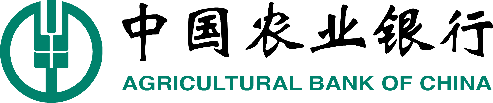 BANKING ANALYSIS OF THE YEAR
中国千图网素材平台
中国千图网素材平台
中国千图网素材平台
01
点击此处更换文本58pic.com
点击此处更换文本58pic.com
点击此处更换文本58pic.com
02
03
本年度银行工作分析
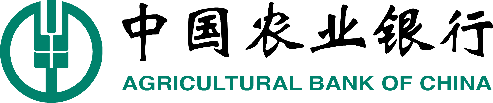 BANKING ANALYSIS OF THE YEAR
中国千图网素材平台
点击此处更换文本58pic.com
中国千图网素材平台
中国千图网素材平台
中国千图网素材平台
点击此处更换文本58pic.com
点击此处更换文本58pic.com
点击此处更换文本58pic.com
本年度银行工作分析
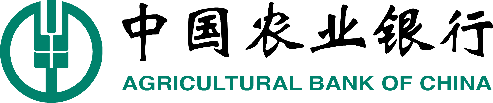 BANKING ANALYSIS OF THE YEAR
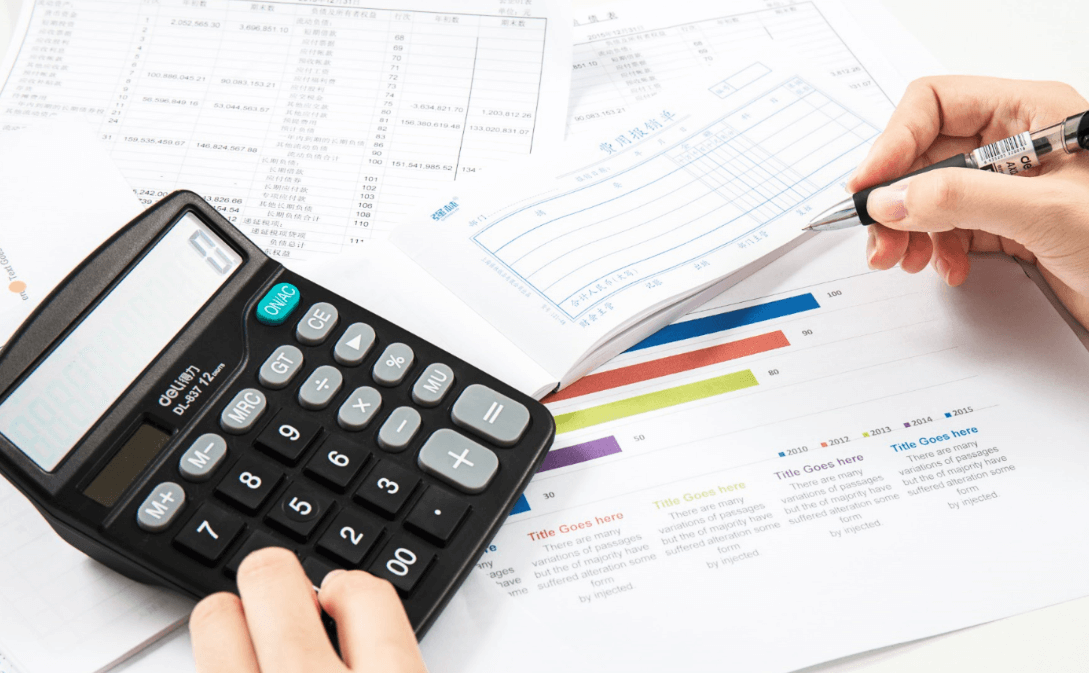 中国千图网素材平台
千图网(www.58pic.com) 是专注免费设计素材下载的网站!提供矢量图素材,矢量背景图片,矢量图库,还有psd素材,PS素材,设计模板,设计素材,PPT素材,以及网页素材。
本年度银行工作分析
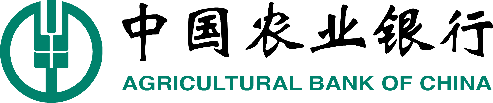 BANKING ANALYSIS OF THE YEAR
中国千图网素材平台
中国千图网素材平台
中国千图网素材平台
中国千图网素材平台
点击此处更换文本58pic.com
点击此处更换文本58pic.com
点击此处更换文本58pic.com
点击此处更换文本58pic.com
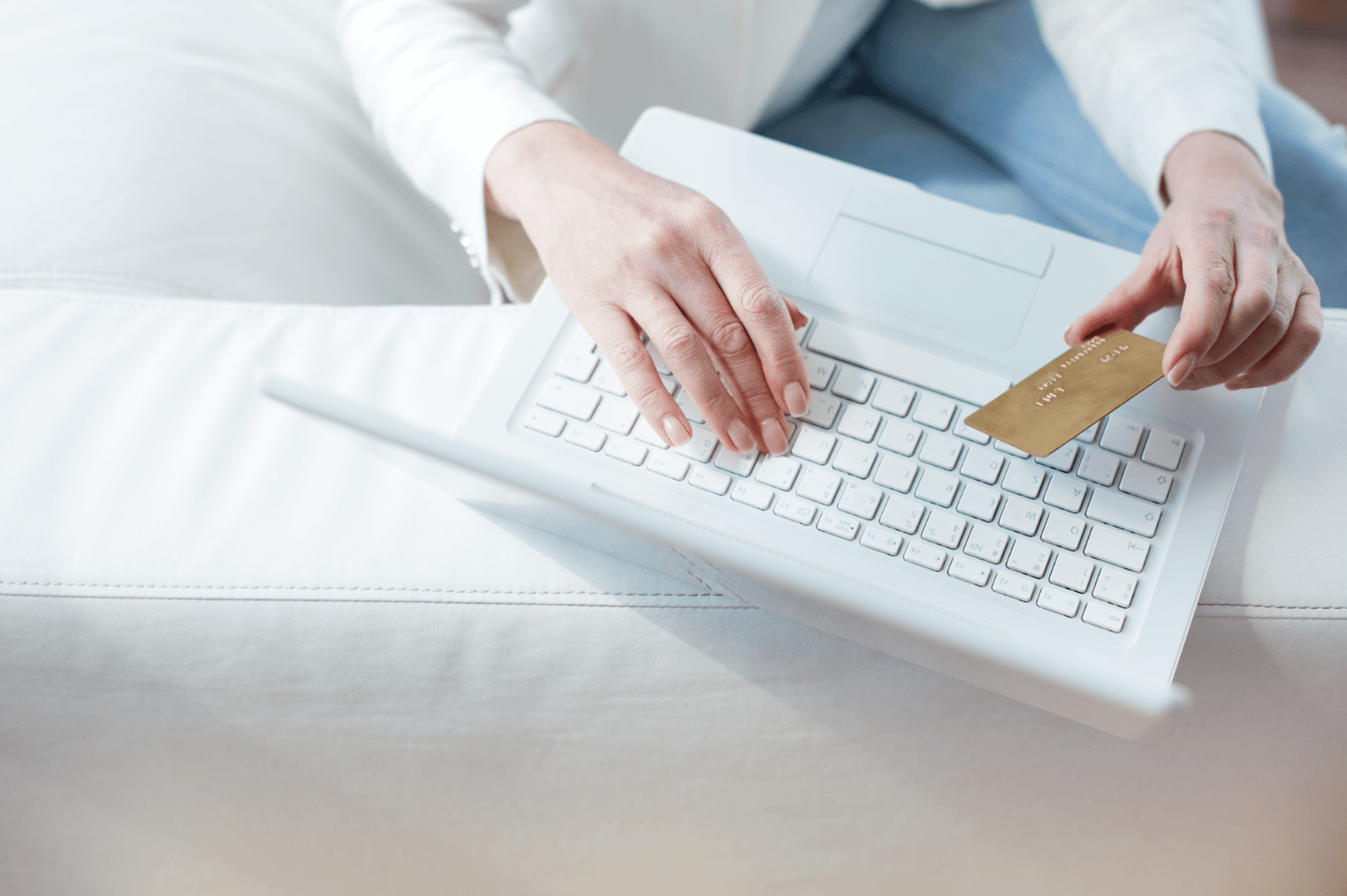 04/PART FOUR
明年银行工作计划
NEXT YEAR'S BANKING PLAN
明年银行工作计划
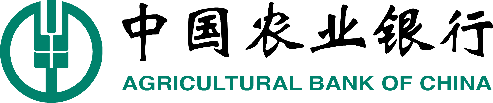 NEXT YEAR'S BANKING PLAN
50%
70%
60%
40%
中国千图网素材平台
中国千图网素材平台
中国千图网素材平台
中国千图网素材平台
点击此处更换
文本58pic.com
点击此处更换
文本58pic.com
点击此处更换
文本58pic.com
点击此处更换
文本58pic.com
明年银行工作计划
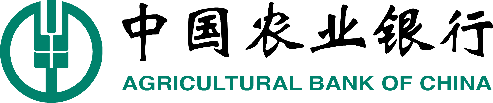 NEXT YEAR'S BANKING PLAN
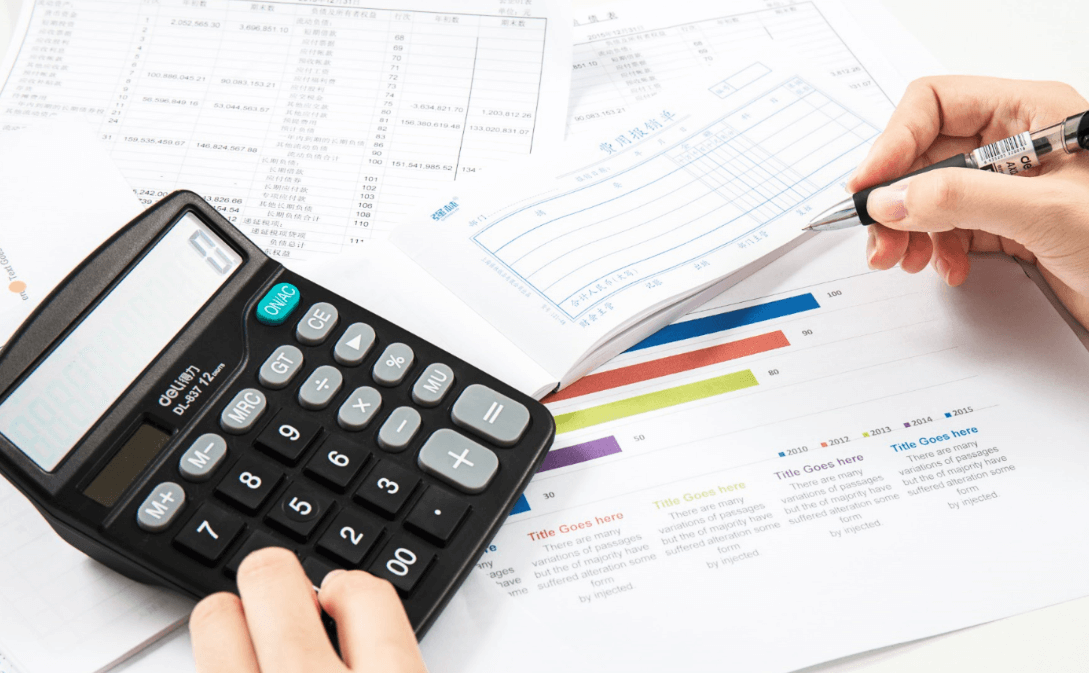 中国千图网素材平台
点击此处更换文本58pic.com
点击此处更换文本58pic.com
点击此处更换文本58pic.com
点击此处更换文本58pic.com
千图网(www.58pic.com) 是专注免费设计素材下载的网站!提供矢量图素材,矢量背景图片,矢量图库,还有psd素材,PS素材,设计模板,设计素材,PPT素材,以及网页素材。
明年银行工作计划
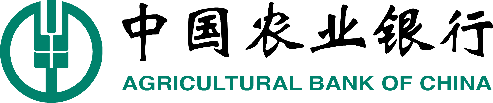 NEXT YEAR'S BANKING PLAN
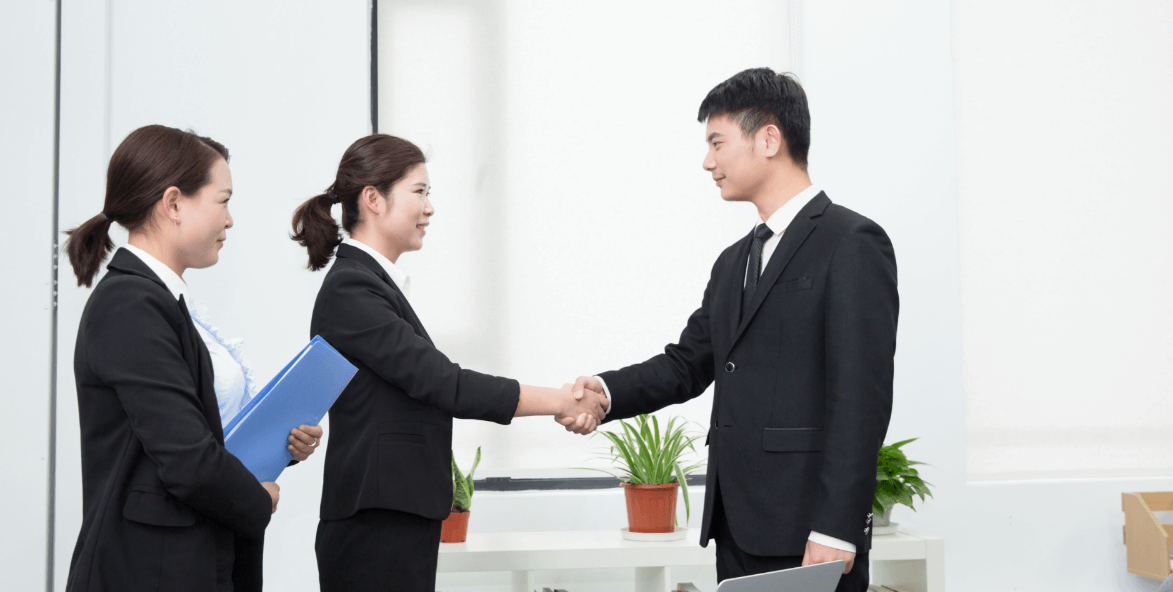 点击此处更换文本58pic.com
点击此处更换文本58pic.com
点击此处更换文本58pic.com
点击此处更换文本58pic.com
点击此处更换文本58pic.com
点击此处更换文本58pic.com
明年银行工作计划
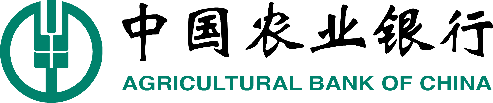 NEXT YEAR'S BANKING PLAN
53%
95%
17%
26%
中国千图网素材平台
中国千图网素材平台
中国千图网素材平台
中国千图网素材平台
点击此处更换
文本58pic.com
点击此处更换
文本58pic.com
点击此处更换
文本58pic.com
点击此处更换
文本58pic.com